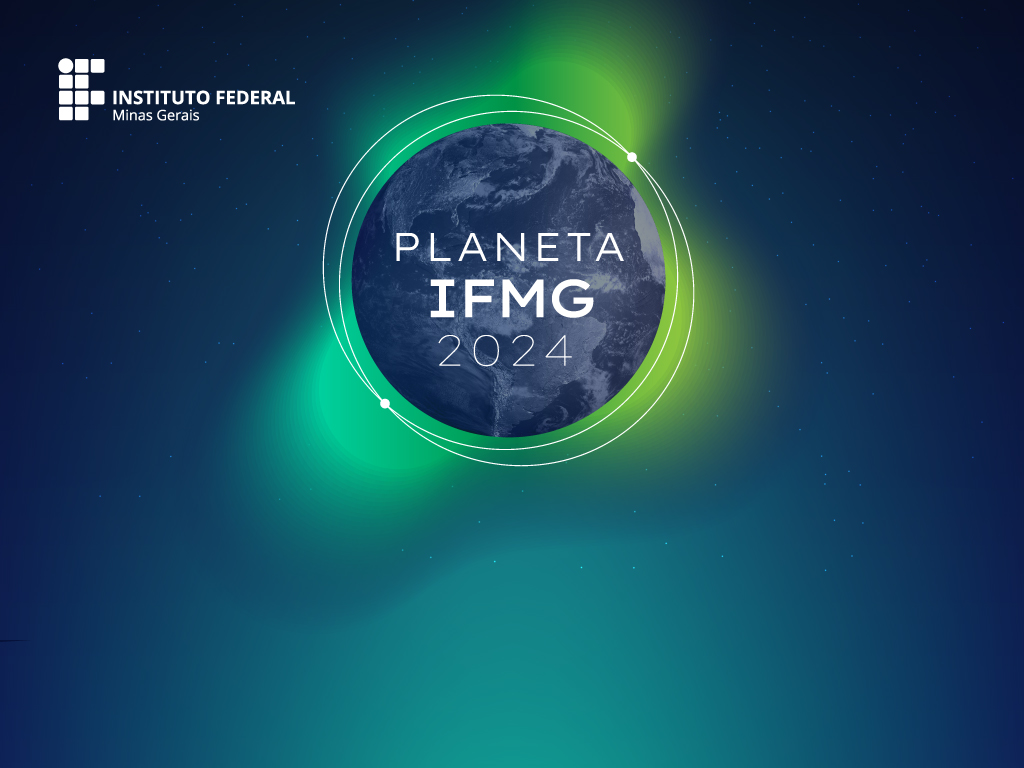 Título da apresentação
Subtítulo da apresentação
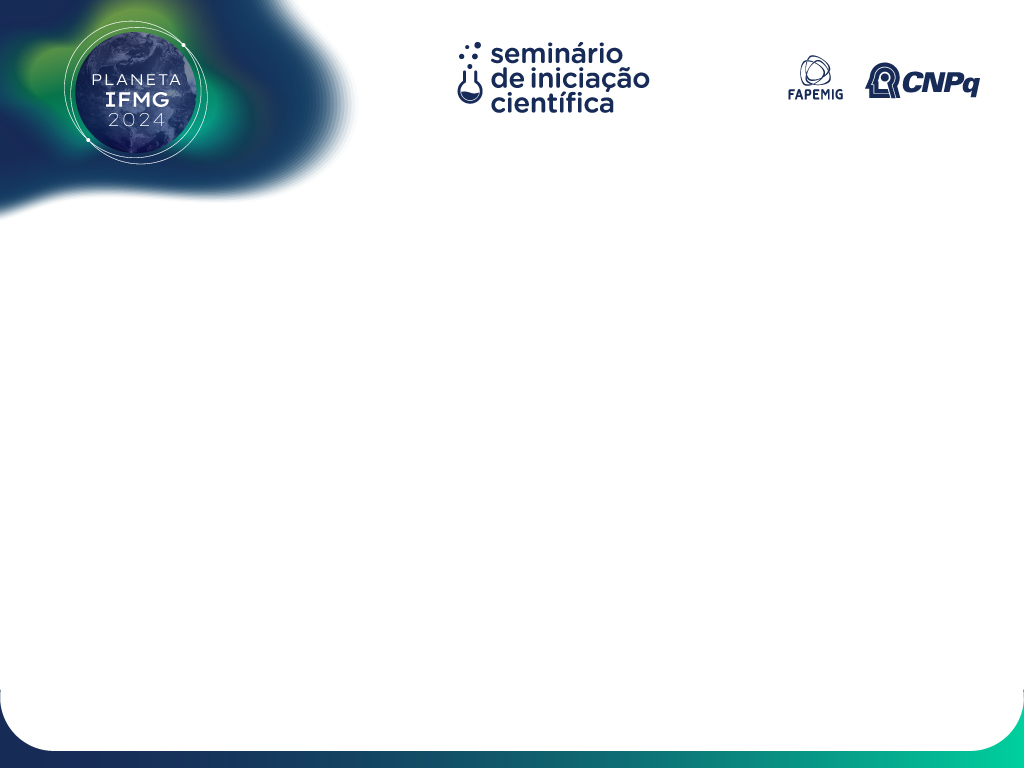 Título slide
Texto slide
Texto slide
Texto slide
Texto slide
Título da apresentação
Subtítulo da apresentação
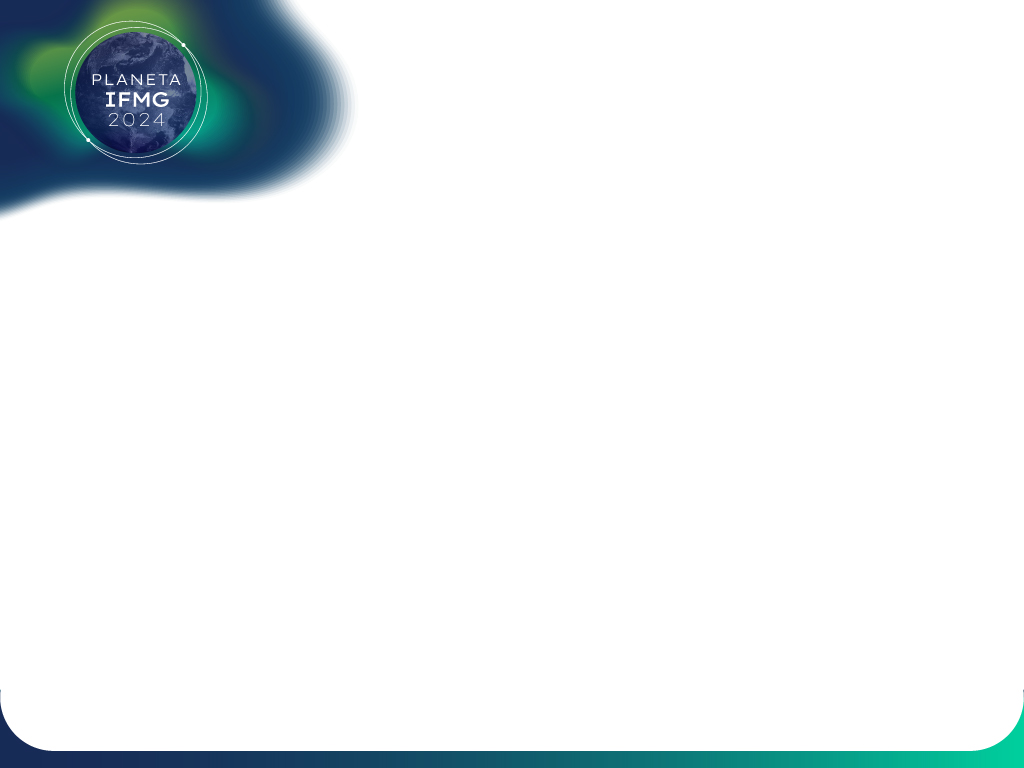 Título slide
Texto slide
Texto slide
Texto slide
Texto slide
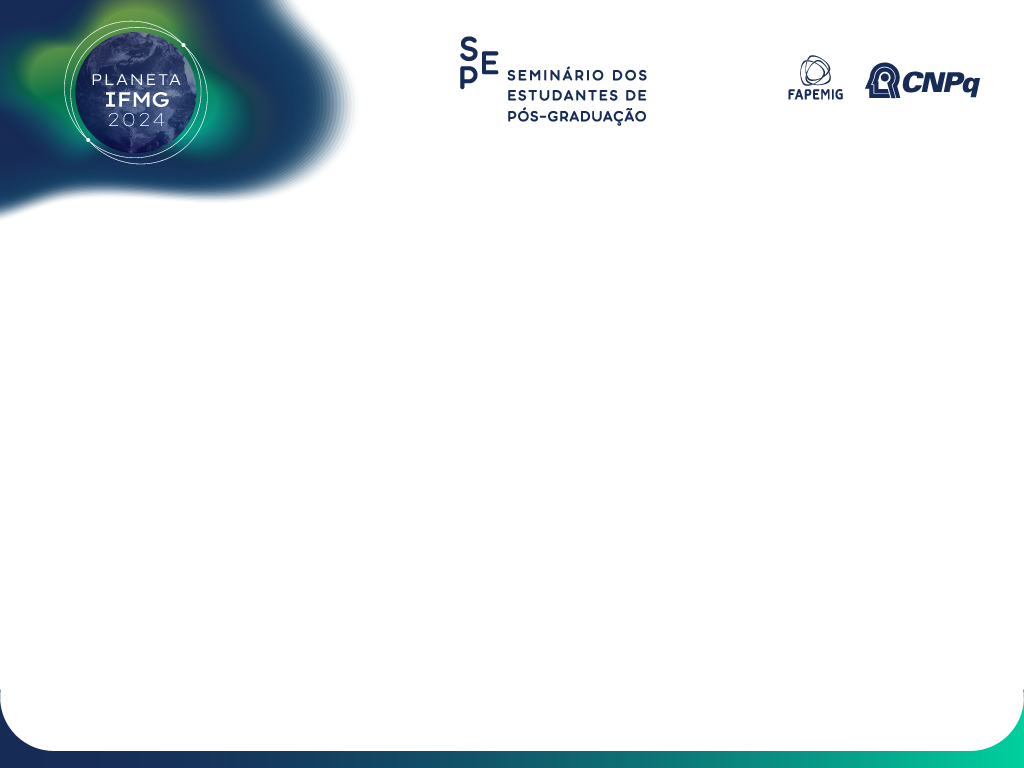 Título slide
Texto slide
Texto slide
Texto slide
Texto slide
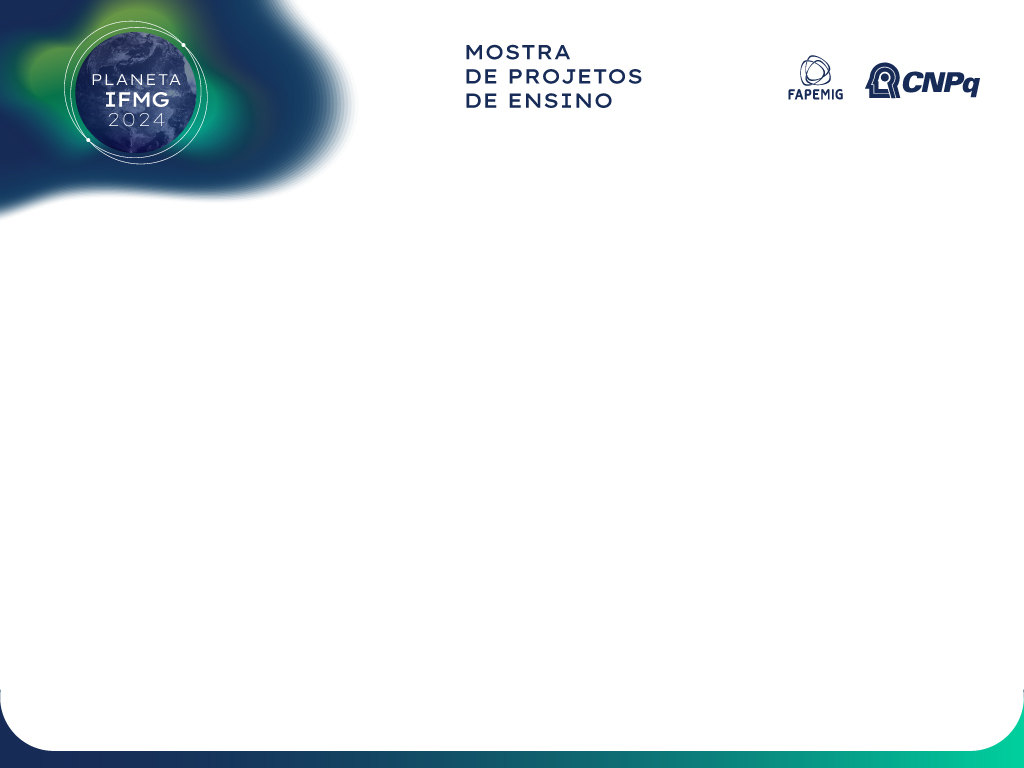 Título slide
Texto slide
Texto slide
Texto slide
Texto slide
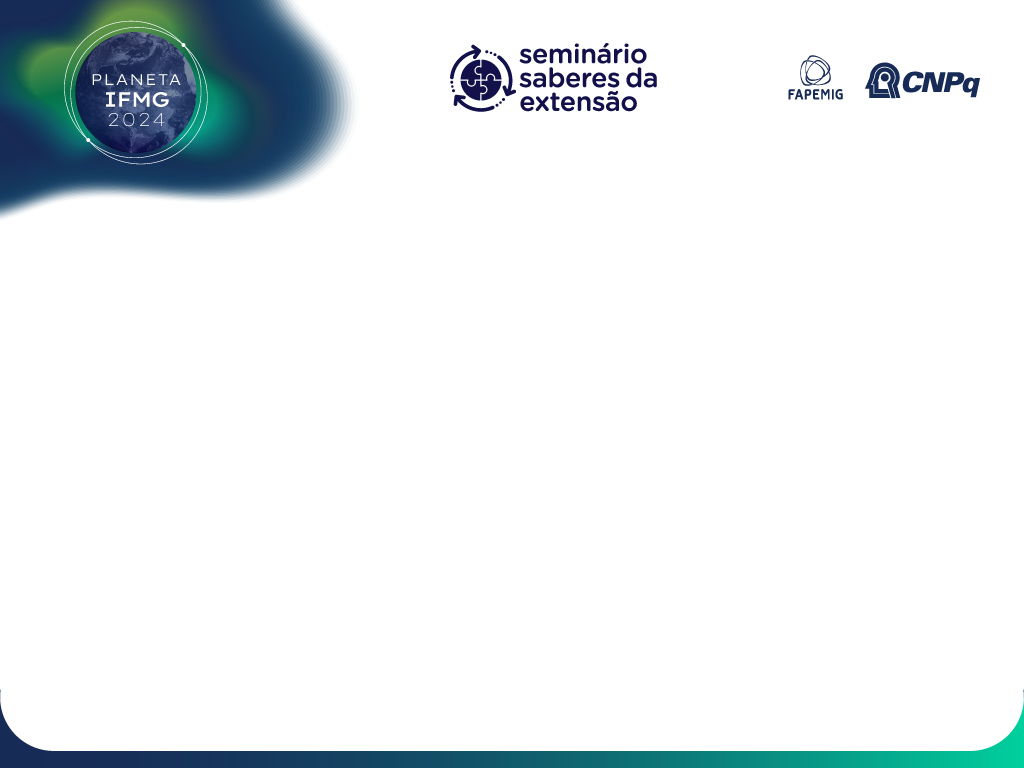 Título slide
Texto slide
Texto slide
Texto slide
Texto slide